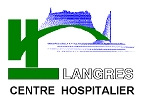 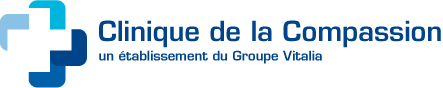 La douleur du genou

Dr Menez
Pôle de santé langrois / 10 février 2011
Le genou traumatique
Penser à la rupture du ligament croisé antérieur, surtout quand craquement et hémarthrose
Pas toujours douloureux
Le signe de Lachman et l’IRM confirmeront
Aucune urgence
L’indication opératoire ne doit être posée qu’un cas d’instabilité
L’enfant
Le syndrome rotulien est la cause la plus fréquente des douleurs du genou de l’enfant
Le traitement repose sur la rééducation
Il faut être patient
L’enfant
Les indications chirurgicales doivent rester exceptionnelles et si possible attendre la fin de la croissance 
    Ces indications ne concernent que les instabilités rotuliennes
L’adulte jeune
En l’absence de traumatisme, la cause la plus fréquente reste le syndrome rotulien et d’hyperpression articulaire
Surtout en cas:
-  de  poste de travail debout et statique
lombalgies associées
raideur
Traitement: étirements musculaires
L’adulte jeune
La lésion méniscale
n’est pas la cause la plus fréquente
Rarement typique (le blocage)
Se méfier des IRM (faux positifs fréquents)
L’adulte après 50 ans
L’arthrose est la cause la plus fréquente
Elle est souvent associée à des lésions méniscales dégénératives(se méfier des faux positifs)
L’adulte après 50 ans
En cas d’arthrose
Essayer d’attendre 60 ans pour l’arthroplastie
Visco: guère efficace dans les cas évolués
Arthroscopie: permet d’attendre; efficace quand lésion méniscale
Ostéotomie: geste lourd